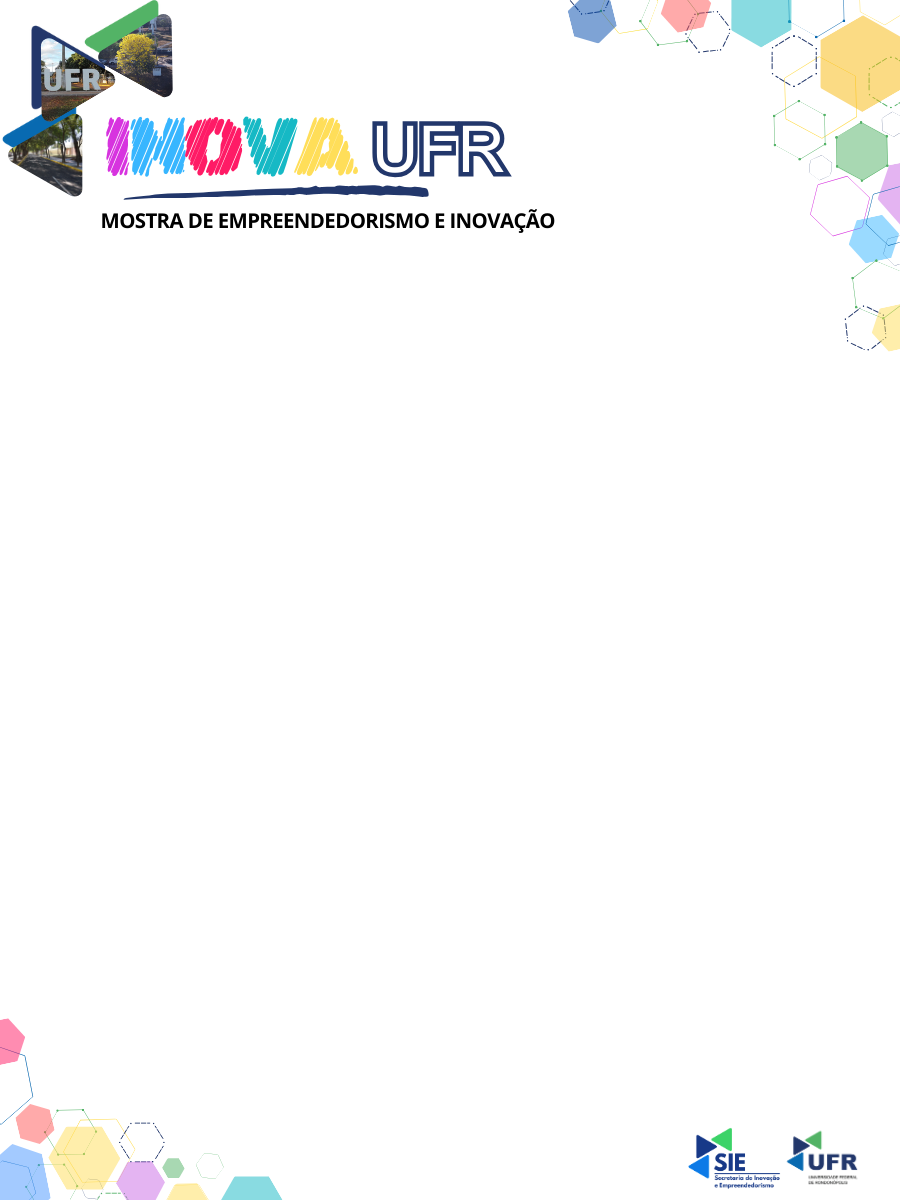 Crie uma cópia ou faça o download do arquivo antes de realizar qualquer edição.
TÍTULO DO TRABALHO
Nome completo do(a) coautor(a)1; Nome completo do(a) coautor(a)2; Nome completo do(a) coautor(a)3; Nome completo do(a) 
coautor(a)4; Nome completo do(a) coordenador(a) do projeto5 (ATÉ 10 AUTORES)


1Nome do Curso/Instituto ou Faculdade – e-mail autor(a)
[...]
5Nome do Curso/Instituto ou Faculdade – e-mail coordenador(a) do projeto
Lorem Ipsum
Lorem Ipsum
Lorem ipsum dolor sit amet, consectetur adipiscing elit. Morbi suscipit ultricies felis. Vestibulum ante ipsum primis in faucibus orci luctus et ultrices posuere cubilia curae; Nullam id tellus vestibulum eros dictum aliquet. Mauris at ligula vel est iaculis elementum vel sed tellus. In hac habitasse platea dictumst. Nunc pretium, neque vel elementum convallis, diam nulla consectetur nisi, quis maximus turpis diam et libero.
Lorem ipsum dolor sit amet, consectetur adipiscing elit, sed do eiusmod tempor incididunt ut labore et dolore magna aliqua. Ut enim ad minim veniam, quis nostrud exercitation ullamco laboris nisi ut aliquip ex ea commodo consequat.
Nota 1: Não altere o cabeçalho, nem suas dimensões

Nota 2: coloque no banner as informações de acordo com as orientações do resumo de cada categoria
Lorem Ipsum
Lorem ipsum dolor sit amet, consectetur adipiscing elit. Morbi suscipit ultricies felis. Vestibulum ante ipsum primis in faucibus orci luctus et ultrices posuere cubilia curae; Nullam id tellus vestibulum eros dictum aliquet. Mauris at ligula vel est iaculis elementum vel sed tellus. In hac habitasse platea dictumst. Nunc pretium, neque vel elementum convallis, diam nulla consectetur nisi, quis maximus turpis diam et libero.
Lorem ipsum dolor sit amet, consectetur adipiscing elit, sed do eiusmod tempor incididunt ut labore et dolore magna aliqua. Ut enim ad minim veniam, quis nostrud exercitation ullamco laboris nisi ut aliquip ex ea commodo consequat.
Legenda da Figura
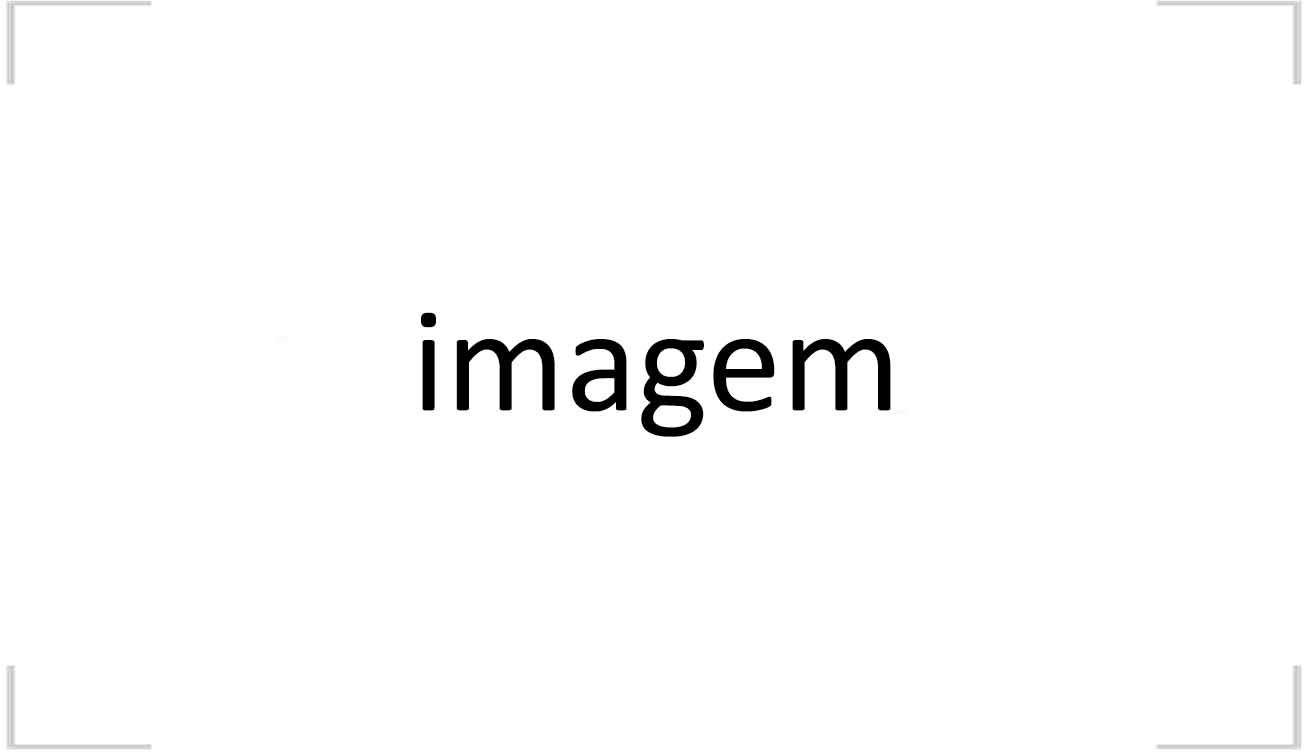 Lorem Ipsum
Lorem ipsum dolor sit amet, consectetur adipiscing elit. Morbi suscipit ultricies felis. Vestibulum ante ipsum primis in faucibus orci luctus et ultrices posuere cubilia curae; Nullam id tellus vestibulum eros dictum aliquet. Mauris at ligula vel est iaculis elementum vel sed tellus. In hac habitasse platea dictumst. Nunc pretium, neque vel elementum convallis, diam nulla consectetur nisi, quis maximus turpis diam et libero.
Lorem ipsum dolor sit amet, consectetur adipiscing elit, sed do eiusmod tempor incididunt ut labore et dolore magna aliqua. Ut enim ad minim veniam, quis nostrud exercitation ullamco laboris nisi ut aliquip ex ea commodo consequat.
Fonte: ABCDEFG (ano)
Lorem Ipsum
Lorem ipsum dolor sit amet, consectetur adipiscing elit. Morbi suscipit ultricies felis. Vestibulum ante ipsum primis in faucibus orci luctus et ultrices posuere cubilia curae; Nullam id tellus vestibulum eros dictum aliquet. Mauris at ligula vel est iaculis elementum vel sed tellus.
https://ufr.edu.br/sie